基础梳理篇
第1课时　运动的世界
目录
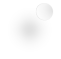 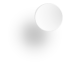 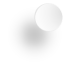 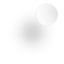 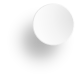 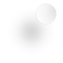 知识梳理
重点突破
01
03
02
福建4年中考聚焦
·1 动与静
知识梳理
·2 长度的测量
01
·3 时间的测量
·4 误差与错误的区别
·5 快与慢
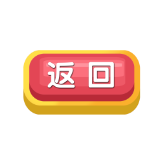 知识点1    动与静
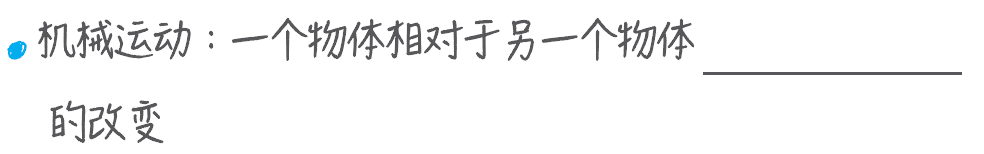 位置
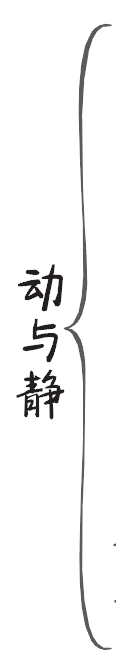 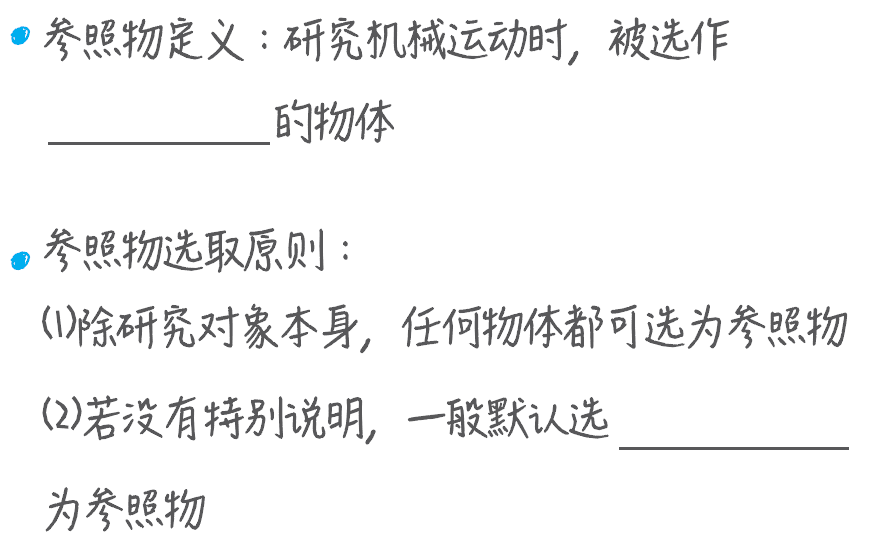 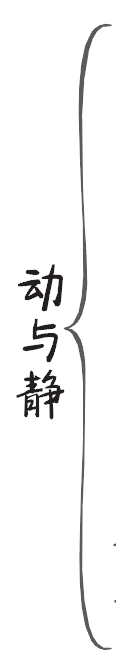 参照标准
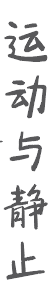 地面
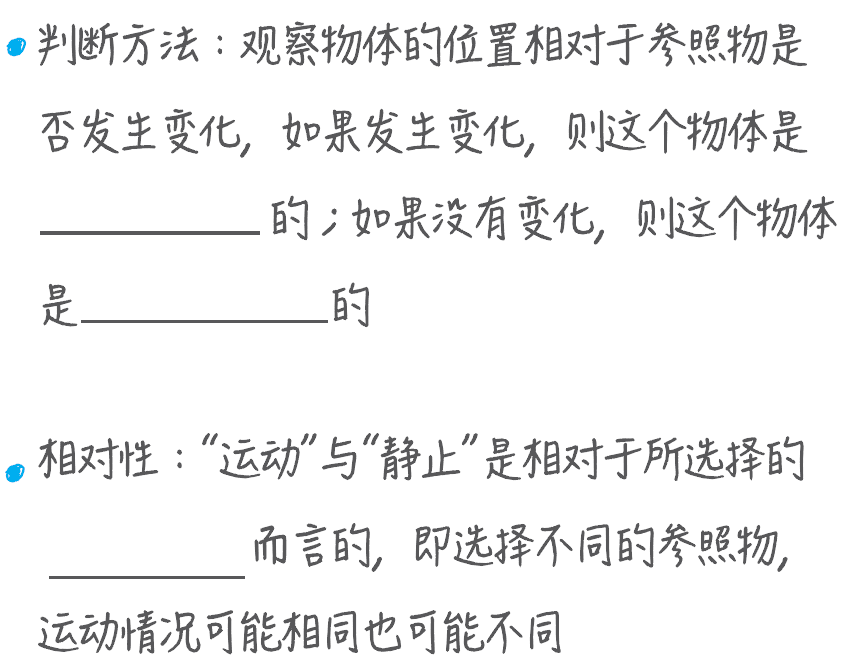 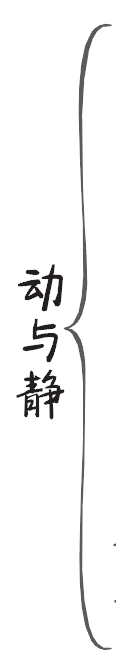 运动
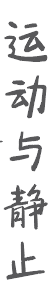 静止
参照物
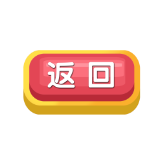 知识点2   长度的测量
米
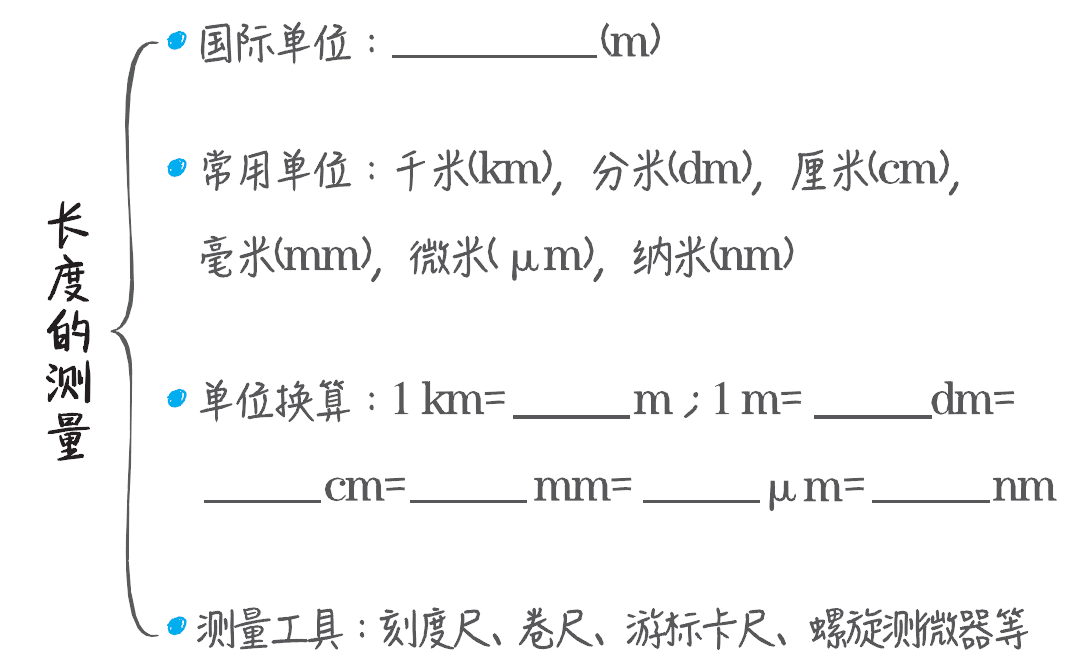 103
10
100
103
106
109
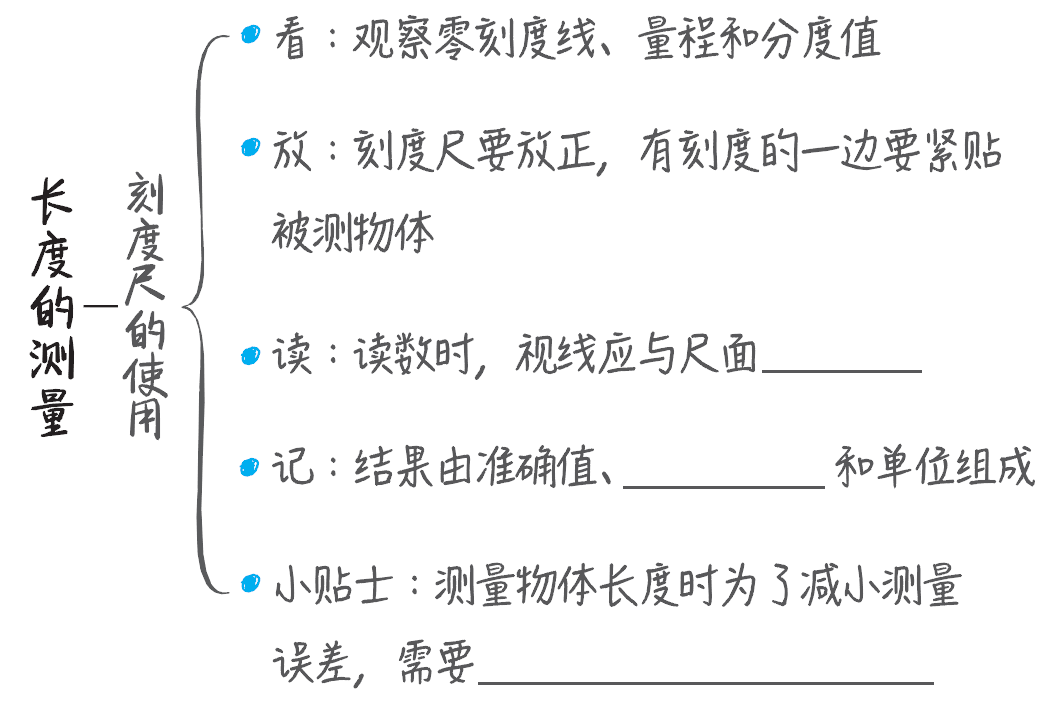 垂直
估读值
多次测量取平均值
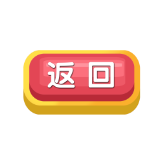 知识点3   时间的测量
秒
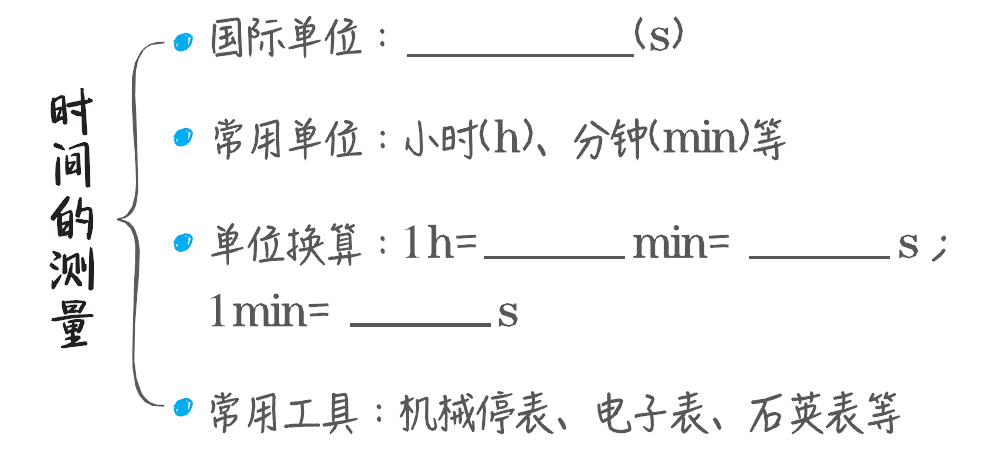 60
3600
60
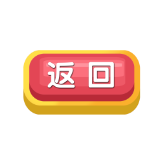 知识点4   误差与错误的区别
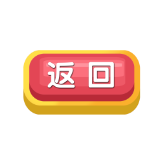 知识点5   快与慢
1．速度
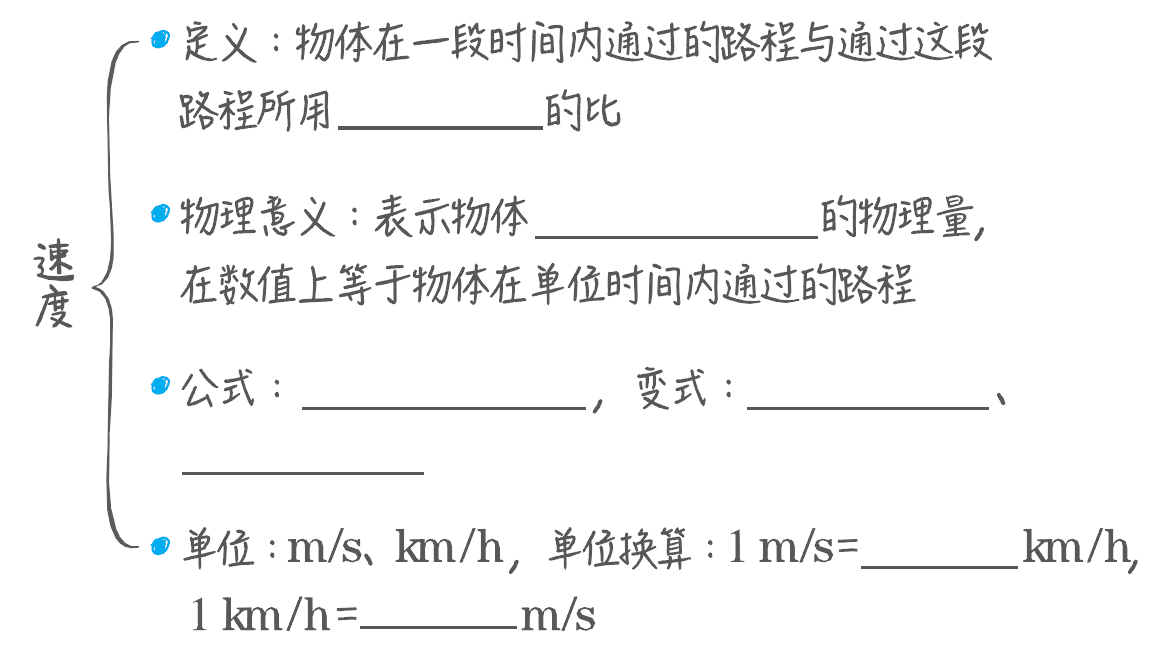 时间
运动快慢
s＝vt
3.6
2．匀速直线运动与变速直线运动的区别和联系
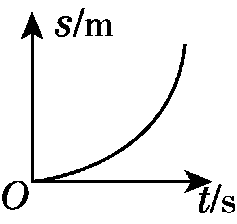 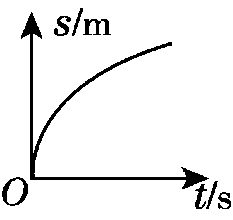 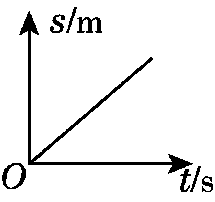 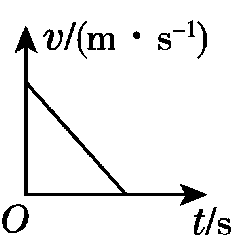 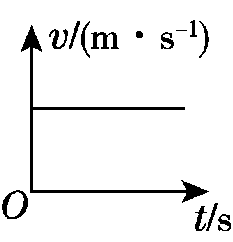 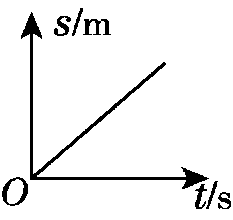 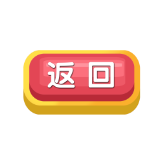 ·1 动与静[高频考点]
重点突破
·2 长度的测量
02
·3 速度公式的理解及相关计算[高频考点]
·4 实验:测量物体运动的平均速度
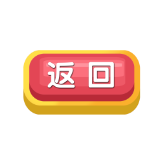 重点1   动与静【高频考点】
【典例1】【2020•厦门质检•2分】如图1所示，辽宁舰航母编队到西太平洋海域进行训练，编队包括辽宁舰、导弹驱逐舰、护卫舰等。某段时间航母编队保持一定队形前进，若认为航母是静止的，所选的参照物是(　　)
A．旁边的护卫舰　　
B．海面上的浪花
C．天空中的云朵        
D．海岸边的沙滩
A
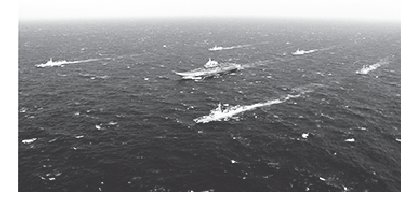 【典例2】判断物体是静止还是运动的，选择参照物是十分重要的，下列观点正确的是(　　)
A．汽车在公路上行驶，以汽车为参照物，开车司机是运动的
B．“满眼风波多闪烁，看山恰似走来迎”，诗人描述“山是运动的”是选地面作为参照物
C．小军骑摩托车匀速通过一座桥，以摩托车为参照物，小军是静止的
D．行人过马路时，以行人为参照物，交通信号灯是静止的
C
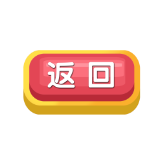 重点2   长度的测量
1.15
【典例3】图2中纽扣的直径是________cm。
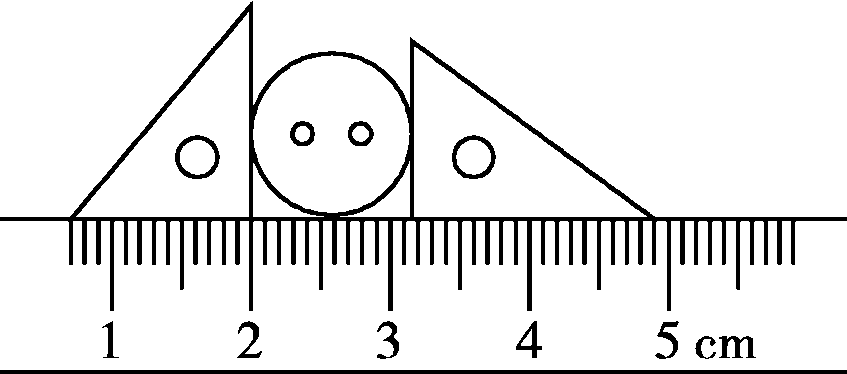 【方法点拨】读数时，要估读到分度值的下一位。
【典例4】估测在实际生活中的应用十分广泛，下列所估测的数据中最接近实际的是(　　)
A．某同学从一楼走上五楼的时间约为6 s
B．初中物理课本的长度约为26 cm
C．普通课桌的高度约为40 cm
D．某同学步行的速度为20 km/h
B
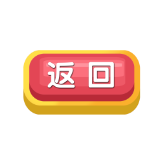 重点3   速度公式的理解及相关计算 【高频考点】
【典例5】一辆汽车在平直的公路上行驶54 km的路程共用时1 h，则汽车的平均速度为__________m/s。
15
【典例6】甲、乙两车在公路上，分别从P、Q两点同时同向运动，它们的s­-t图像如图3所示：
(1)由图像可知，甲车做______________运动；0～ 5 s内，甲、乙两车的平均速度分别为
	________m/s、________m/s。
匀速直线
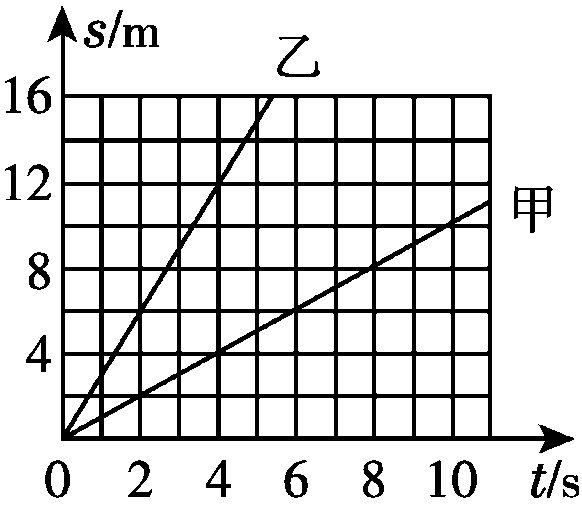 1
3
(2)经过4 s甲、乙相遇。甲、乙的速度分别为v甲、v乙，P、Q间的距离为s，则(　　)
A．v甲＞ v乙，s＝16 m  
B．v甲＞ v乙，s＝8 m
C．v甲＜ v乙，s＝16 m  
D．v甲＜ v乙，s＝8 m
D
后退
(3)在0～ 4 s内，乙车上的人看到甲车是________(填“前进”或“后退”)的。
【典例7】某司机驾车前行，突然发现前方80 m处有障碍物。司机从发现险情到踩刹车制动需要的反应时间为0.75 s，这段时间内汽车保持原速前行了15 m。汽车制动后还要继续向前滑行30 m才能停下。
(1)汽车制动前的速度是多少？
(2)若司机酒后驾车，反应时间是平时的4倍。请通过计算判断汽车是否会撞上障碍物。
酒后驾车，反应时间t′＝4t，此时匀速行驶的路程：
s′＝vt′＝4vt＝4s＝4× 15 m＝60 m，s总＝s′＋s减＝60 m＋30 m＝90 m，s总＞ 80 m，所以汽车将撞上障碍物。
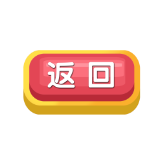 重点4   实验：测量物体 运动的平均速度
【实验剖析】
1．实验原理：__________。
2．实验装置
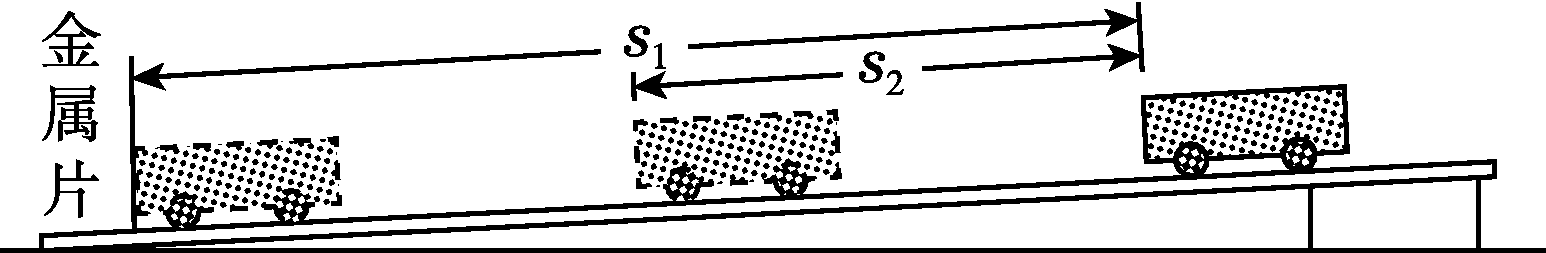 3．主要实验器材的选取及作用
(1)测量工具：________(测量小车通过的路程)、______(测量小车通过这一段路程所用的时间)。
(2)金属片的作用：确保小车终点在同一位置，便于计时。
4．实验注意事项
(1)斜面的倾角不宜过大也不宜过小(倾角过大会使小车滑行太快，不易测量时间；倾角过小会造成各阶段测出的平均速度太接近)。
刻度尺
停表
(2)小车运动距离和时间的测量(要“头对头”“尾对尾”测量，记录时间也应与距离的测量保持同时性)。
(3)多次测量求平均值的目的是__________。
(4)每次必须使小车从同一高度由静止释放，且金属片位置不变。
5．分析实验数据和实验现象
(1)根据实验测量数据计算平均速度。
(2)根据实验数据绘制s-­t图像。
减小误差
6．交流与反思
(1)小车从斜面顶端到底端做加速直线运动。
(2)小车从斜面顶端(不计摩擦)运动到底端的过程中，重力势能转化为动能。
(3)小车经过终点后才停止计时，导致时间测量值偏大，平均速度测量值偏小。
(4)小车在下滑过程中速度越来越大。
【典例8】【2020·泉州模拟·5分】小明在“测量小车的平均速度”的实验中，设计了如图5所示的实验装置：小车从带刻度(分度值为1 cm)的斜面顶端由静止下滑，图中的圆圈是小车到达A、B、C三处时电子表的示数，分别为：A(15：35：20)、B(15：35：22)、
	C(15：35：23)(数字分
	别表示“时：分：秒”)。
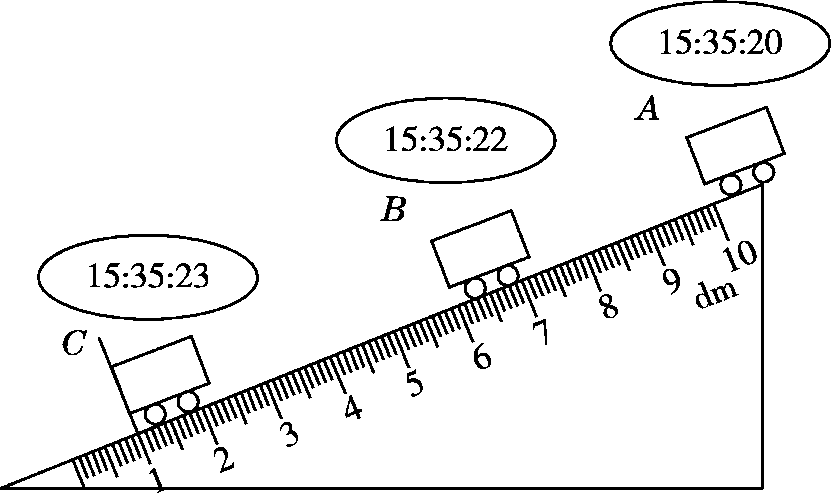 (1)该实验是根据公式________进行测量的。
(2)实验中为了方便计时，应使斜面的坡度较________(填“大”或“小”)。
(3)实验前必须学会熟练使用电子表，如果让小车过了A点才开始计时，则会使所测AC段的平均速度偏________(填“大”或“小”)。
小
大
(4)小明通过计算得出小车在AB段的平均速度为________m/s，BC段的平均速度为________m/s，整个过程小车的平均速度为________m/s。
0.2
0.5
0.3
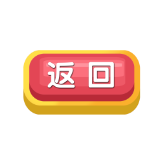 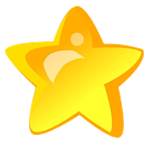 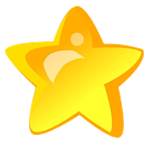 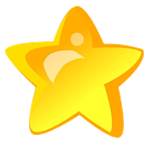 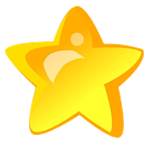 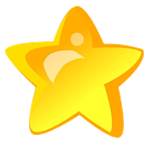 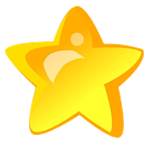 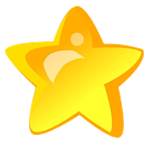 1
2
3
4
5
6
7
03
福建4年中考聚焦
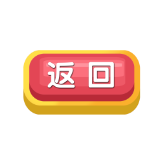 1．【2020·福建·2分】如图所示测量硬币直径的做法中，正确的是(　　)
C
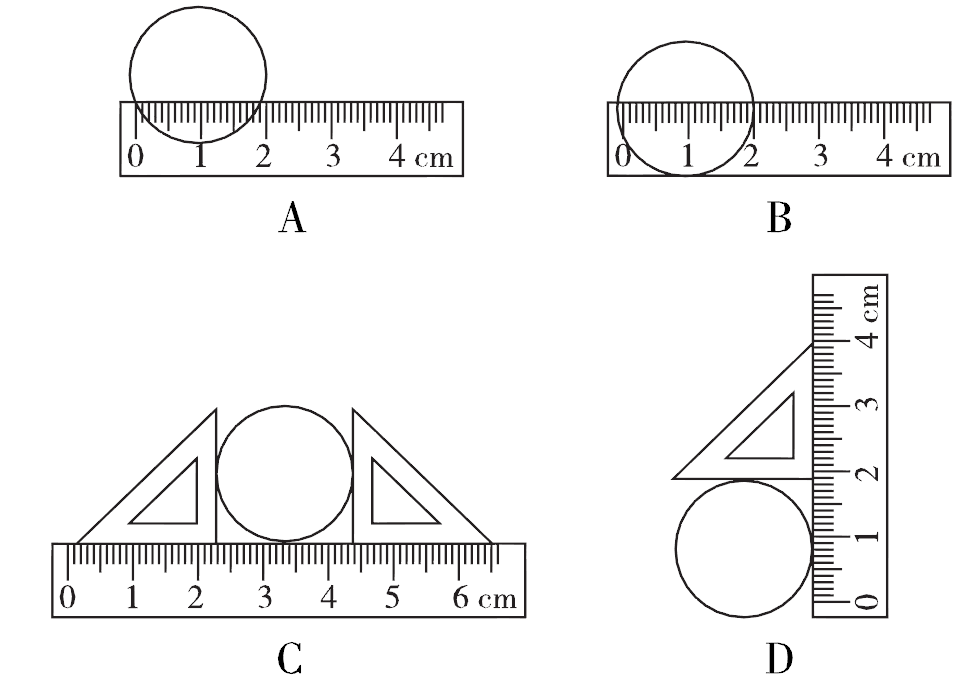 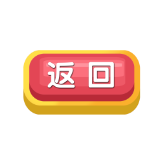 2．【2018·福建·2分】如图是穿行在餐厅的机器人端着托盘送餐的情景。若认为机器人是静止的，则选择的参照物是(　　)
A．地面  
B．托盘
C．餐桌  
D．墙壁
B
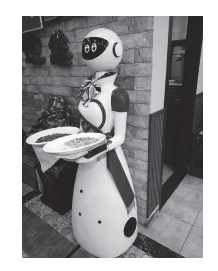 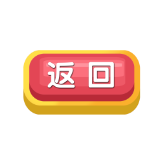 3．【2020·厦门质检·2分】如图所示，厦门空中自行车道的护栏高度为1.3米，车道离地面的高度最接近(　　)
A．3 m  
B．5 m
C．7 m  
D．9 m
B
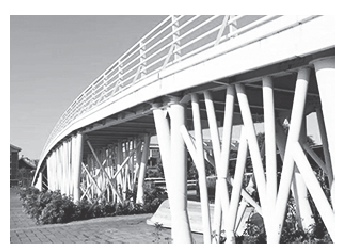 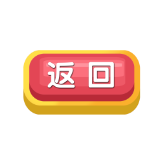 4．【2020·泉州模拟·2分】课外活动时，小明和小华均在操场上沿直线跑道跑步训练。在某次训练中，他们通过的路程和时间变化的图像如图所示，则下列说法正确的是(　　)
A．两人都做匀速直线运动
B．两人都不是做匀速直线运动
C．前2 s内，小华跑得快
D．全程中，小华的平均速度大于小明的平均速度
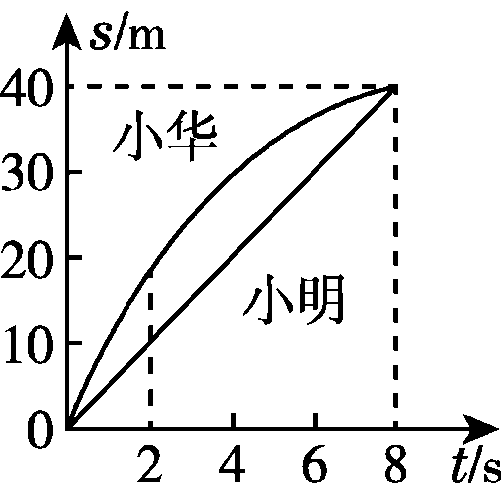 【点拨】由图像可知，小明的路程和时间关系图像是一条过原点直线，表明路程和时间成正比，所以小明做的是匀速直线运动；而小华的路程和时间关系图像是一条曲线，表明路程和时间不成正比，所以小华做的是变速直线运动，故A、B错误；两人跑的全程都为40 m，而且他们所用的时间都为8 s，所以他们在全程中的平均速度都为5 m/s，故D错误；在前2 s内，小华运动的距离比小明长，所以小华跑得较快，故C正确。
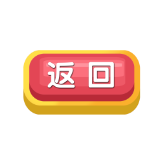 【答案】C
5．【2017·福建节选·1分】4月22日，货运飞船“天舟一号”与空间实验室“天宫二号”成功对接后，以“天宫二号”为参照物，“天舟一号”处于________状态。
静止
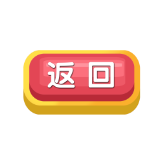 6．【2020·泉州惠安校级模拟·2分】如图所示。
(1)如图所示，秒表的读数为________s。
(2)图中物体的长度是________cm。
337.5
3.15
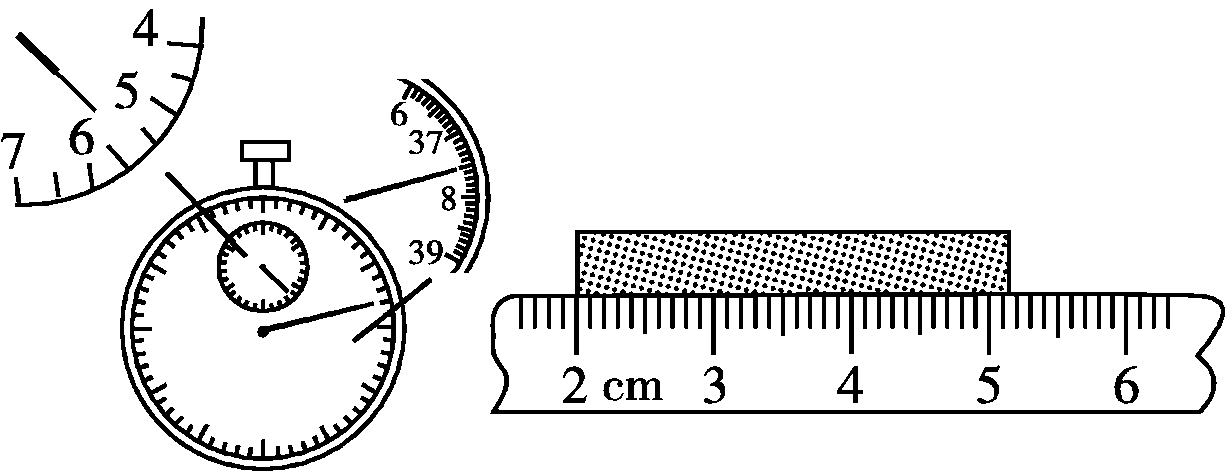 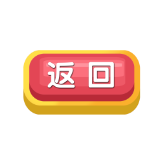 7．【2020·龙岩质检节选·1分】2020年4月，商用磁浮2.0版列车完成时速160 km的达速测试，标志中国自主磁悬浮技术在中速领域的攻关取得重大成功。若大巴车以80 km/h的平均速度从厦门机场开至龙岩共用时2 h，则用此商用磁浮列车行驶同样的路程，至少需________h。
7.1
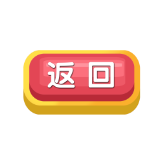 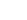